Plickers -                                        приложение для молниеносной оценки знаний на уроке
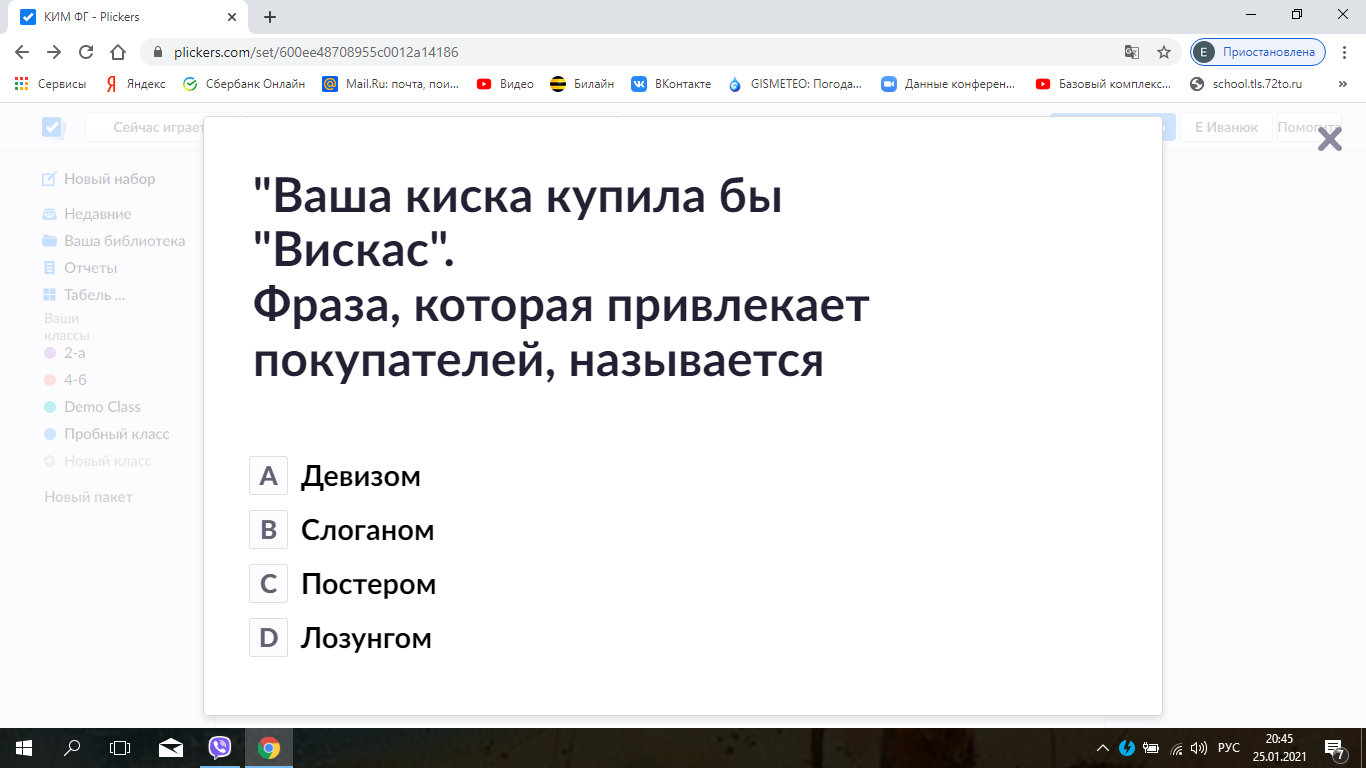 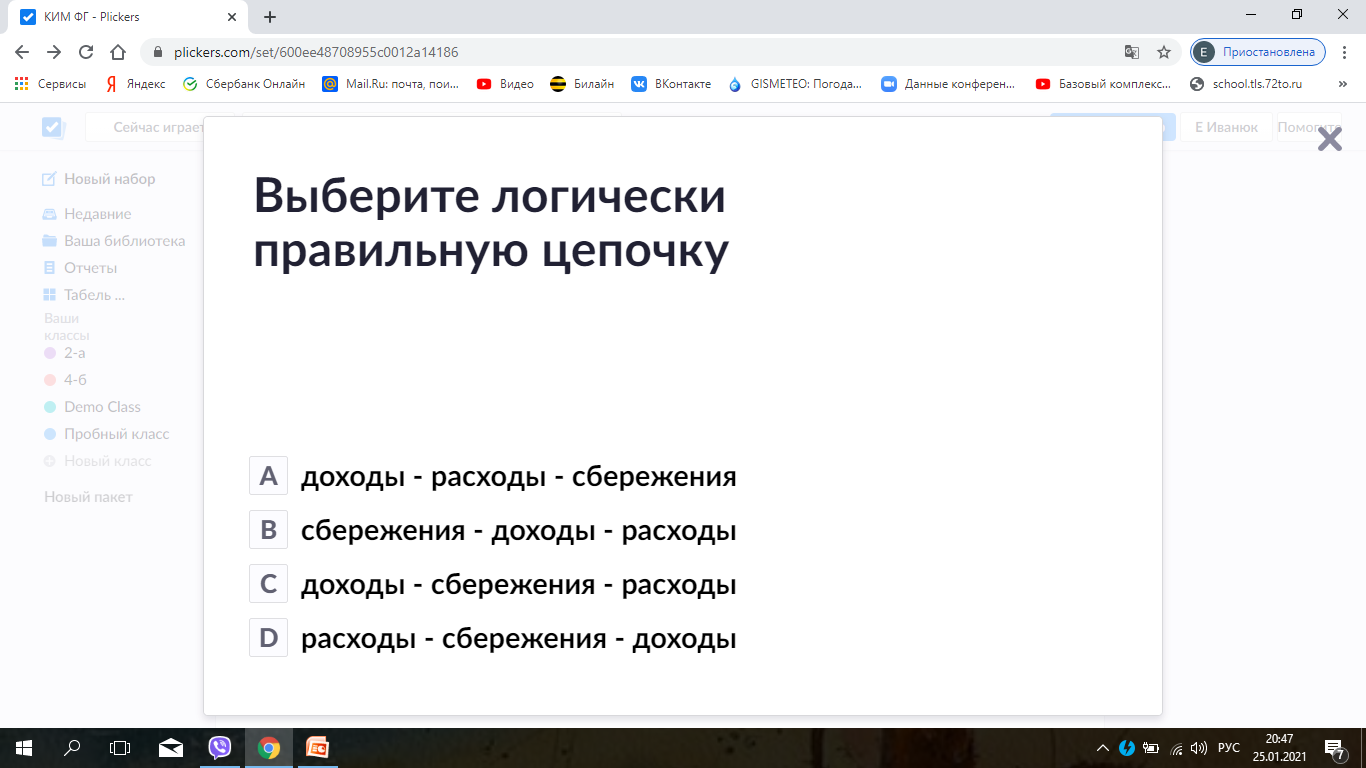 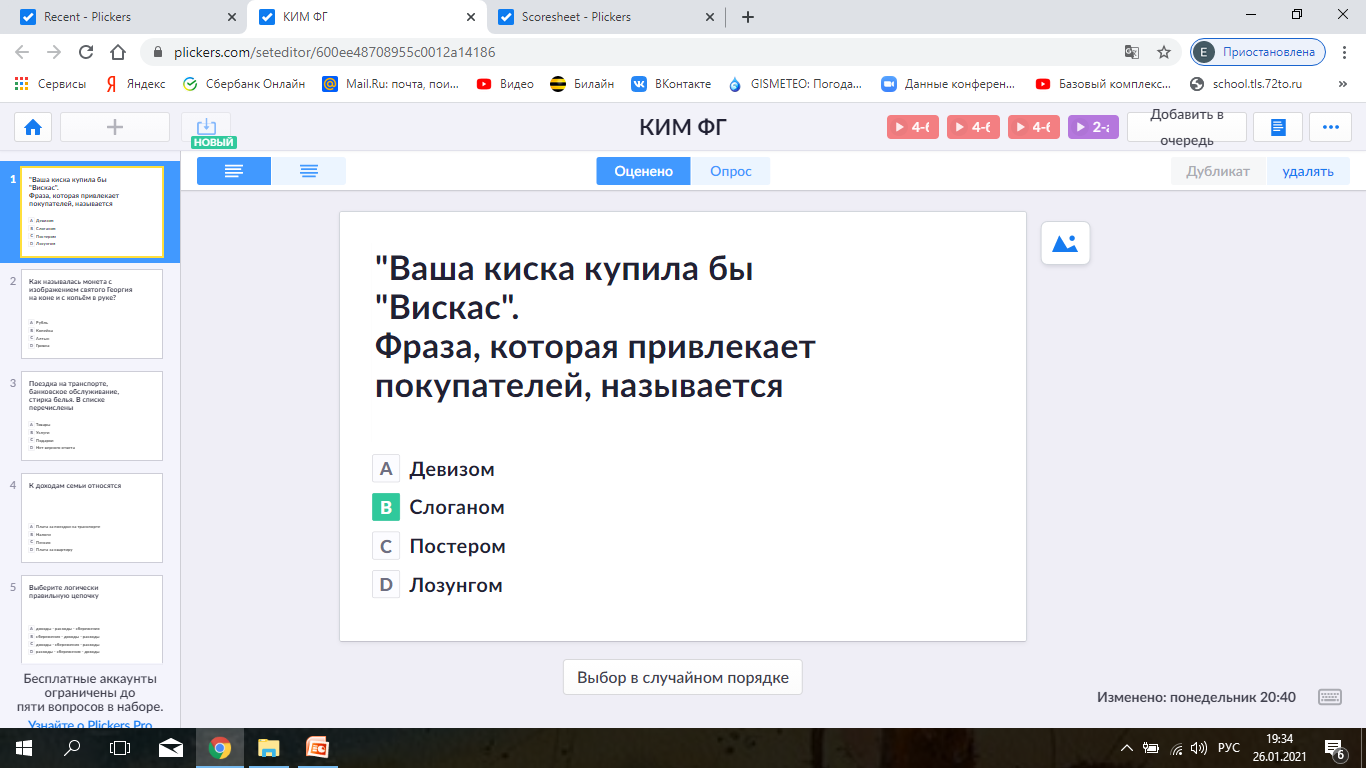 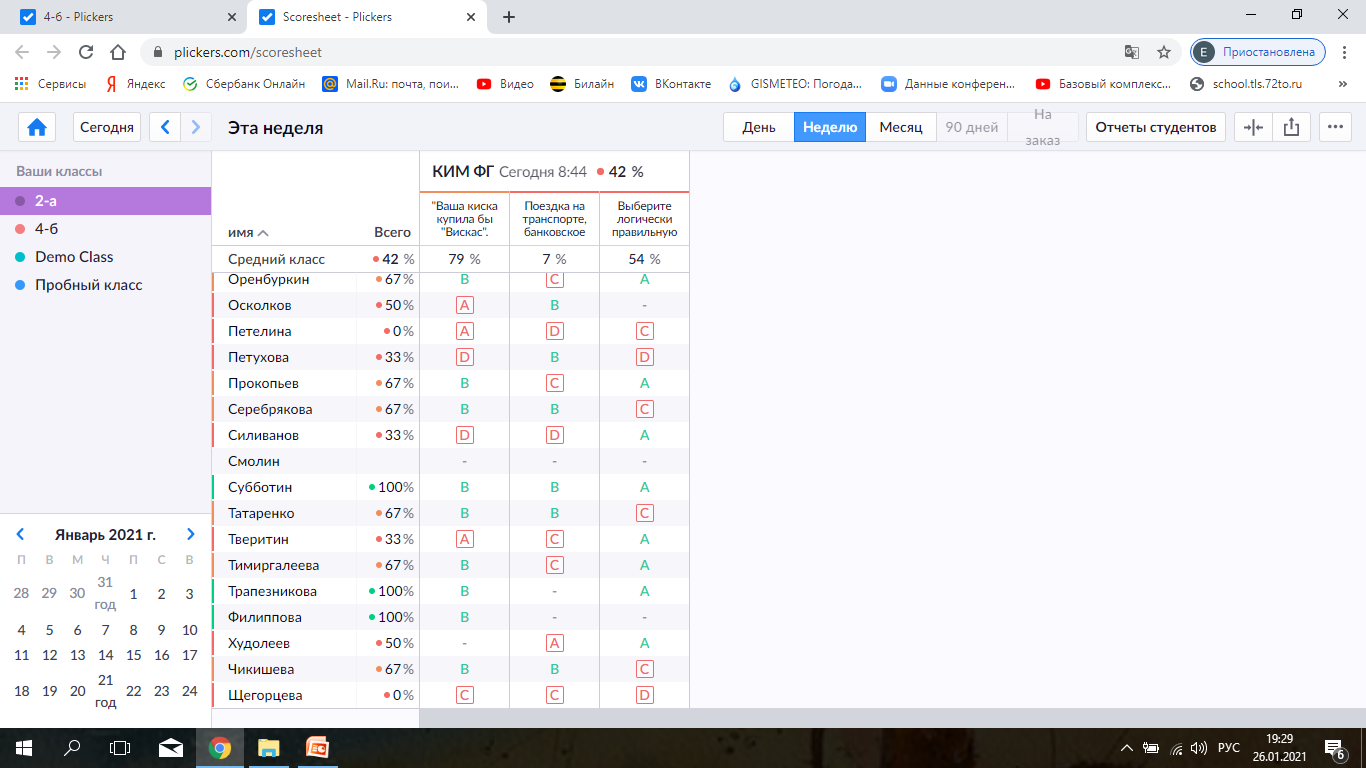 Наш город
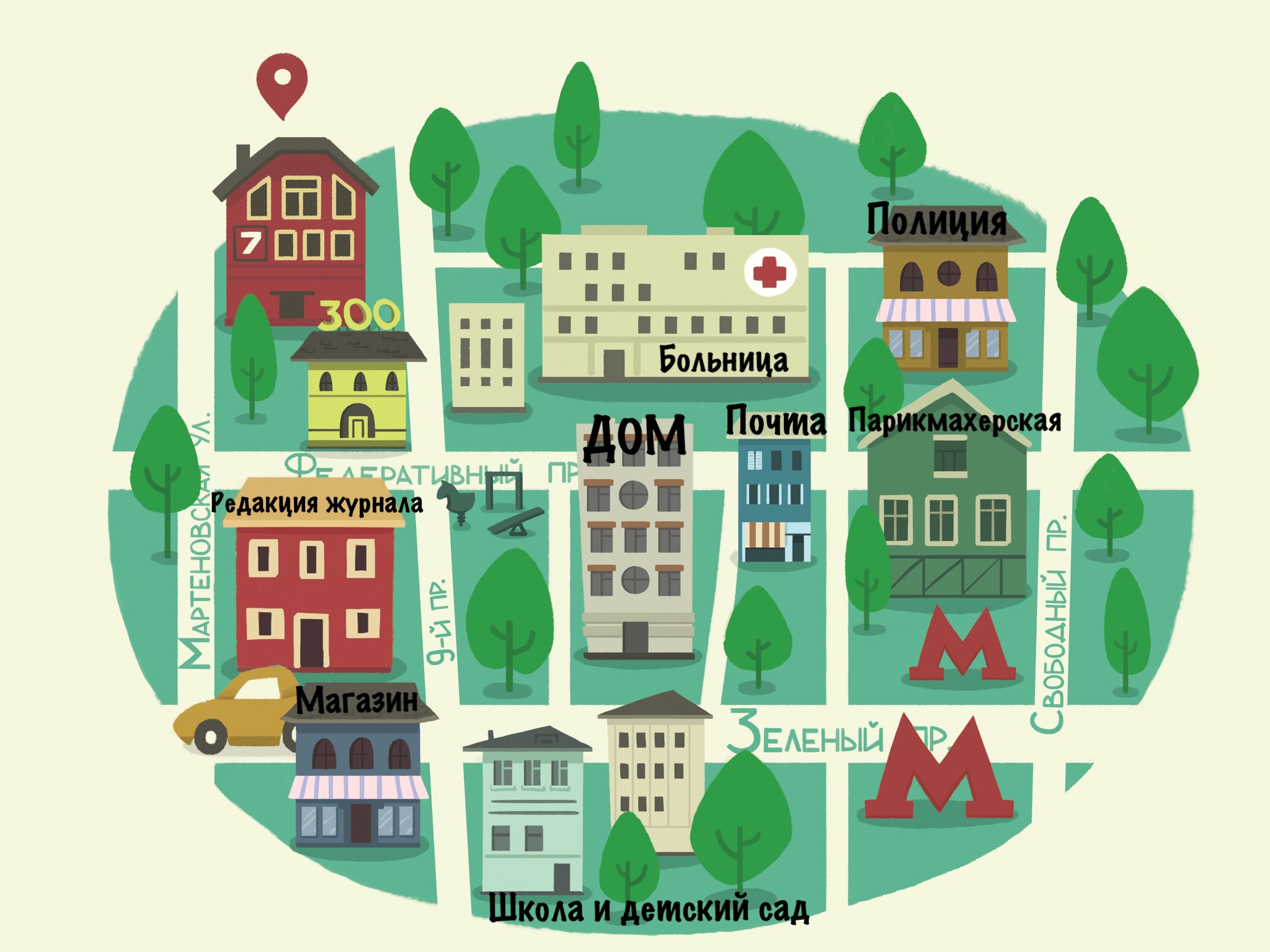 Анкета
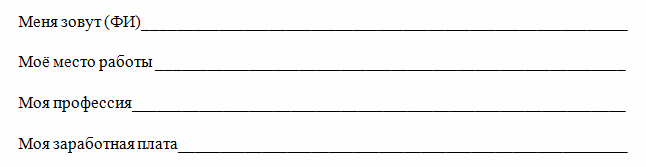 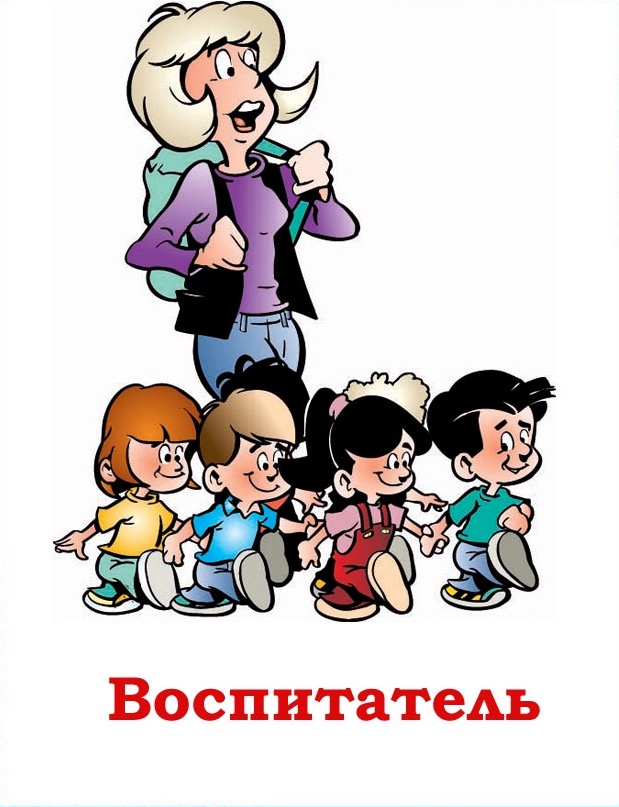 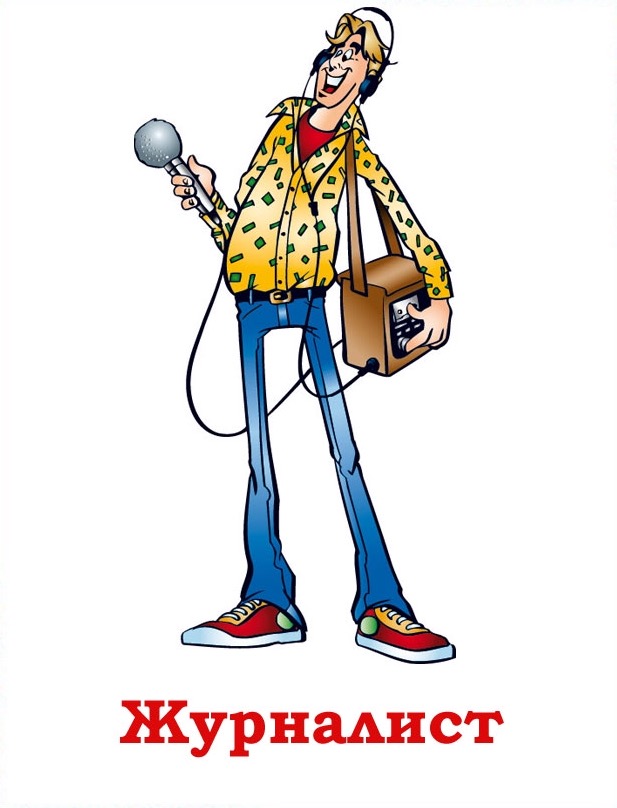 Зарплата
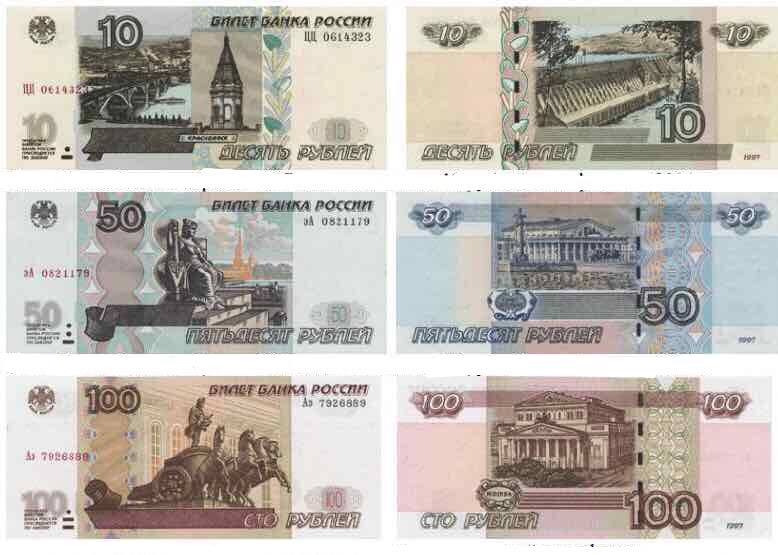 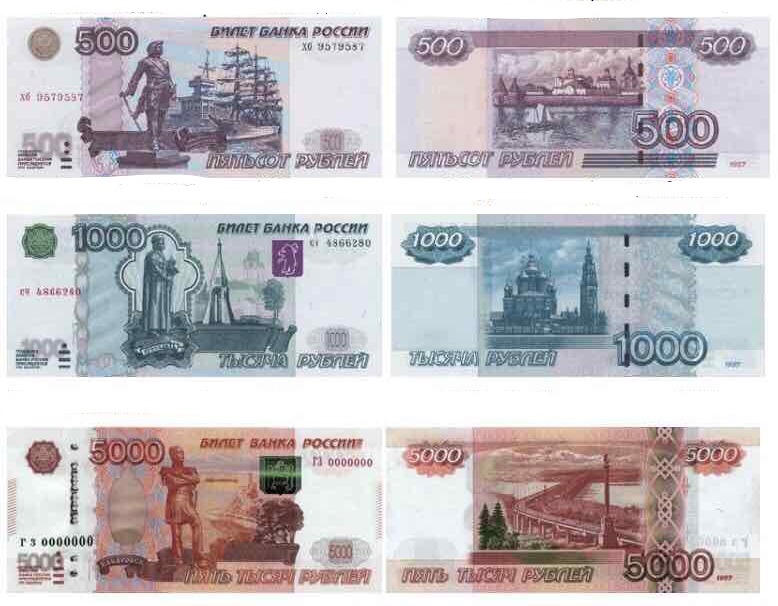 Анкета
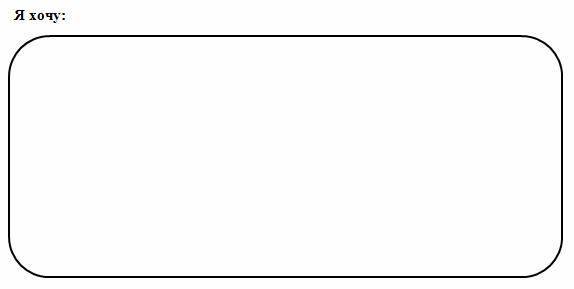 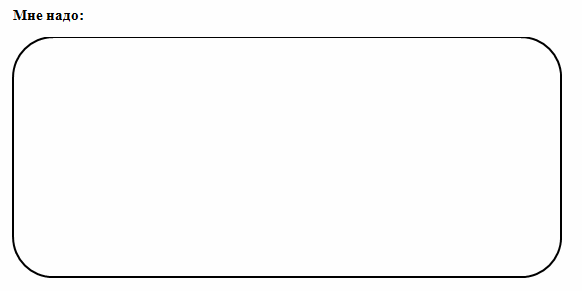 Необходимость




Желания
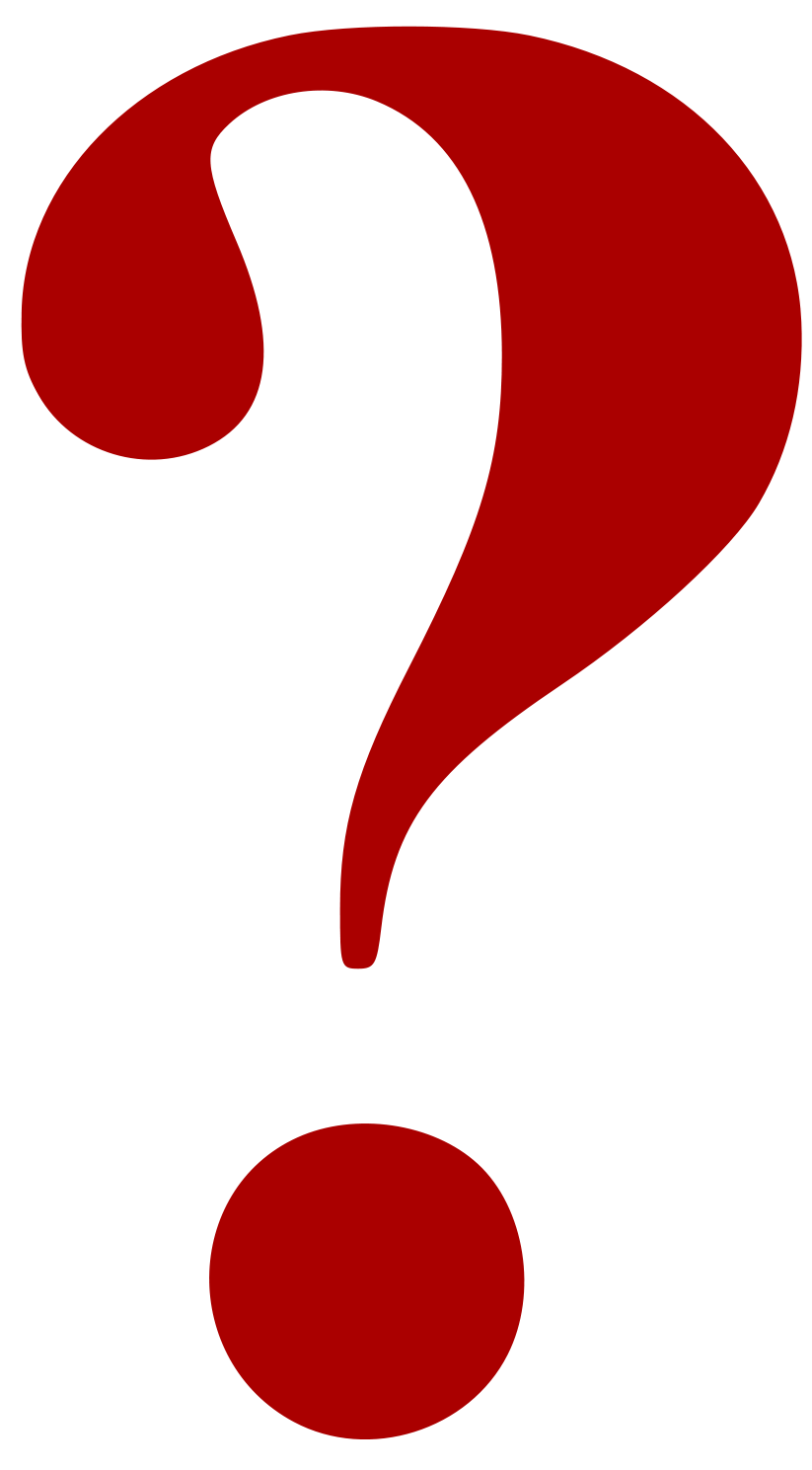